Технологический и инновационный потенциал нефтегазовой отрасли: современные драйверы и точки роста
Азат НизамовЗаместитель Генерального Директора SAP СНГ
11 марта 2015
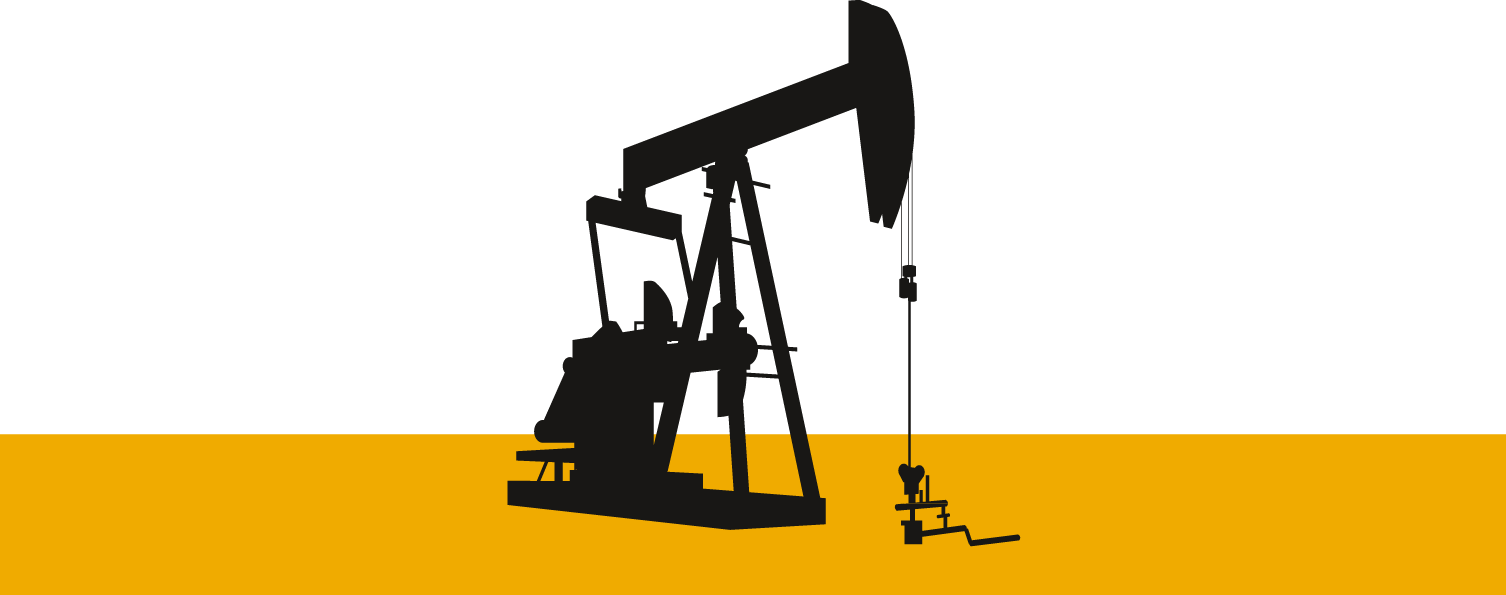 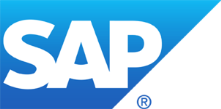 2014 SAP AG or an SAP affiliate company. All rights reserved.
Содержание и основные тезисы доклада
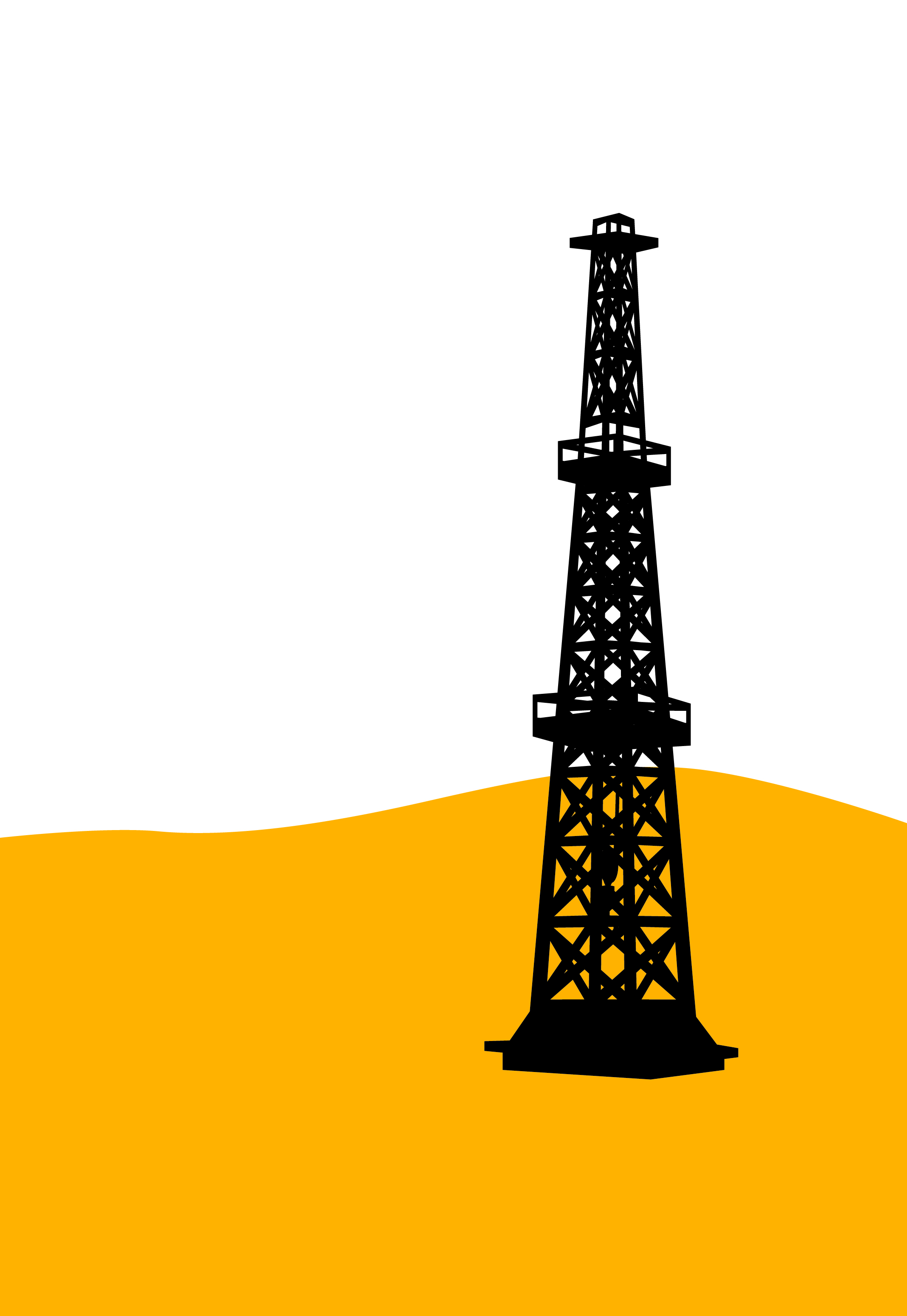 Нефтегазовая отрасль РФ обладает значительным потенциалом с точки зрения применения ИТ для поддержания эффективности
Компания SAP является стратегическим партнером предприятий отрасли, поставляя как решения для бизнеса, так и технологическую платформу
Компанией реализован или находится в стадии реализации ряд совместных технологических проектов на предприятиях ТЭК
Компанией SAP реализован ряд проектов по содействию инновационному развитию нефтегазового комплекса России в условиях импортозамещения и мы планируем дальнейшие инвестиции
[Speaker Notes: Целями доклада является ознакомление с накопленным опытом компании SAP в совместном с заказчиками создании инновационных решений в нефтегазовой отрасли и в частности в сегменте Разведка и Добыча, представление актуальных и перспективных инновационных сценариев и решений, предложения по содействию инновационному развитию нефтегазового комплекса России.]
SAP продолжает инвестировать в инновационные проекты в России
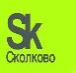 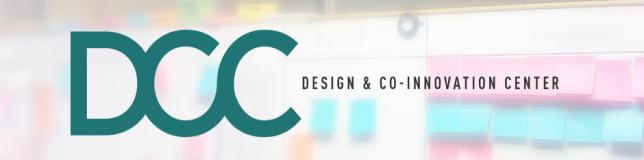 Программа поддержки стартапов (StartUp Focus Program)
Площадка для привлечения российских стартапов; форумы, обучение и обмен опытом, помощь в завоевании рынков сбыта
Центр дизайна и совместных инновация (Design and Co-Innovation Center)
Совместное создание инновационных сценариев и решений со стратегическими клиентами
SAP Labs СНГСколково
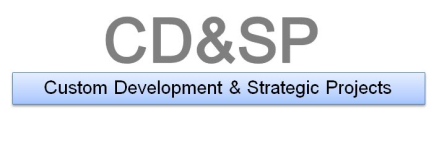 Программа вовлечения стратегических заказчиков
Создание прототипов инновационных решений
Апробирование технологий на прикладных задачах
Strategic Customer Engagement
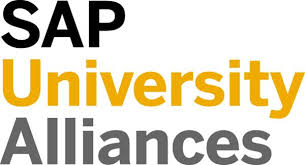 71 высшее учебное заведение в СНГ
Лекции, обсуждения, семинары, инновационные сессии для более чем 160 тысяч  студентов
Более 600 студентов и профессоров сертифицированы в международных ассоциациях SAP
Университетский альянс
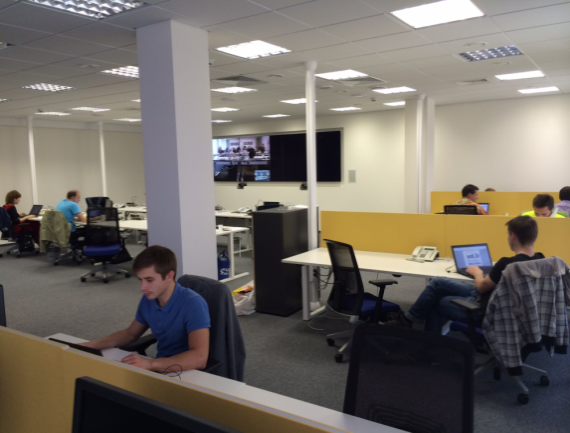 Региональный центр поддержки стратегических клиентов при решении сложных задач
Фокус на Российский рынок и отраслевую специфику
Поддержка инновационных проектов Cloud и On Premise
Старт состоялся в 23 декабря 2015 года
В Москве 2 ЦОД’а основный и резервный 
В ЦОД уже установлено оборудование для HEC, Ariba и SFSF
Решение HEC находится в эксплуатации, в настоящий момент идут 3 клиентских проекта
SAP Data Center
Mission control center
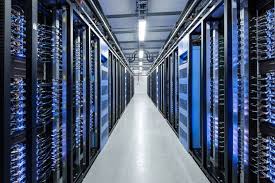 [Speaker Notes: SAP инвестирует в развитие инноваций в России. Доказательством этому служит ряд реализованных и запланированных проектов:
Открытие SAP Labs в Сколково
Организация подразделения Strategic Customer Engagement 
Университетский альянс
Центр поддержки клиентов в г.Санкт-Петербург
Центр обработки данных в России
Подробнее по каждой инициативе – см слайды 12-16.]
Совместные технологические проекты
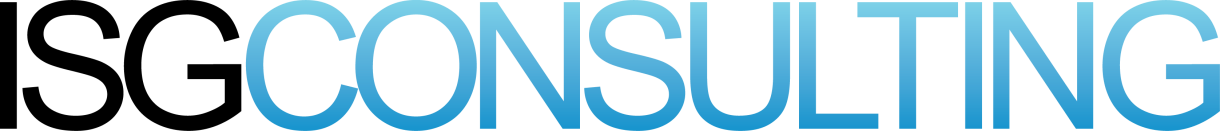 Система нормативного планирования
Совместное решение для нефтесервисных компаний
Инструмент планирования, контроля и оптимизации затрат на основе технологически и экономически обоснованной нормативной базы
Встроенная методология: логика расчетов, детализация работ, аналитические срезы
Ключевые эффекты: повышение коммерческой скорости бурения на 5-15%, сокращение удельных расходов на 10-15%
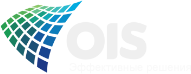 Экспертная система на платформе SAP HANA, позволяющая оптимизировать разработку и эксплуатацию месторождения
Включает в себя блоки интегрированного моделирования, интегрированного планирования и анализа
Ключевые эффекты: сокращение недоборов
Интеллектуальное месторождение
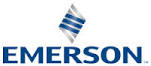 Сбор и анализ производственных данных
Сбор KPIs  в переработке от источников данных
Мониторинг промежуточных KPIs
Оперативное принятие решений на основании производственных данных
Разработка типового решения по интеграции SAP ERP и АСУ горно-транспортного комплекса «Карьер»
Исследования в области прогнозного ТОРО
Создание совместного Научно-образовательно центра в МИСиС
Интегрированные операции в добыче
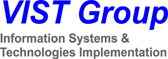 [Speaker Notes: SAP инвестирует в развитие инноваций в России. Доказательством этому служит ряд реализованных и запланированных проектов:
Открытие SAP Labs в Сколково
Организация подразделения Strategic Customer Engagement 
Университетский альянс
Центр поддержки клиентов в г.Санкт-Петербург
Центр обработки данных в России
Подробнее по каждой инициативе – см слайды 12-16.]
Спасибо за внимание!
Контактная информация:

Азат Низамов

Заместитель Генерального Директора, SAP СНГ
115054 г.Москва
Космодамианская наб. 52/7

E-mail: azat.nizamov@sap.com